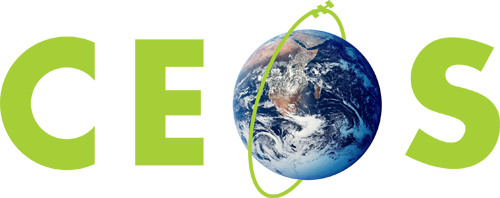 Committee on Earth Observation Satellites
Technology & Tools Used for Capacity Building at USGS
Eric C. Wood
Agenda Item #11.9
CEOS 7th Working Group for Capacity Building & Data Democracy (WGCapD-7) Annual Meeting
INPE São José dos Campos, Brazil
6-8th March, 2018
Agency Competencies
Technology, Tools & Methods
General Capacity Building Initiatives
Project related training where simple integrated discovery, visualization, and access (download) to Landsat and Sentinel data is required

Tools and Methods applied
Integrated LandLook Viewer (integrated Landsat and Sentinel imagery)
Previously stand alone Landsat Look and Sentinel Look Viewers, combined to make LandLook .
Will be live ~ April 1, 2018 at will most likely be the following url:   https://landsatlook.usgs.gov/LandLook

Best Practices
Web accessible free download of Landsat and Sentinel scenes  (~ 7.5miilion Landsat scenes, ~2.9 million Sentinel 2a and 2b scenes)
Appropriate technology for millions of non-power users
Capacity Building Expected Activities 
Synergy with WGCapD’s plans
SAR Trainings:
NA

Non-SAR Trainings:
Generally project linked – not available to general public.
Exemplary: SilvaCarbon (discussed in another presentation)

Tools & Portals:
LandLook (previous slide)

COVE / Data Cube Trainings:
Any trainings on COVE? Data cube?  NOT PRESENTLY

Status Updates for Collection & Coordination of CB Resources:
No support to GEOCAB, technology but not CB support for WGISS.
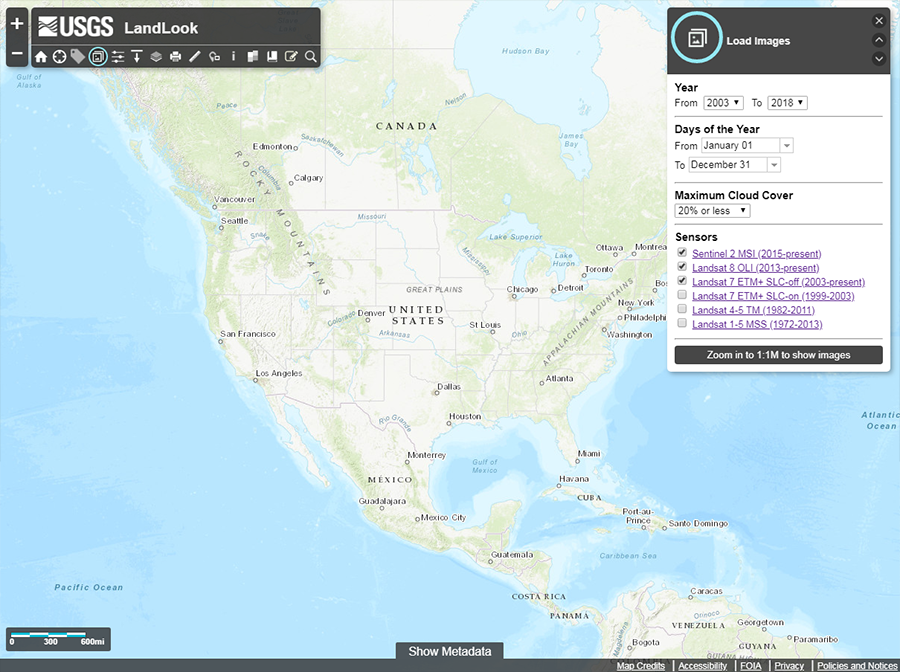 Sentinel & Landsat
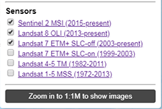 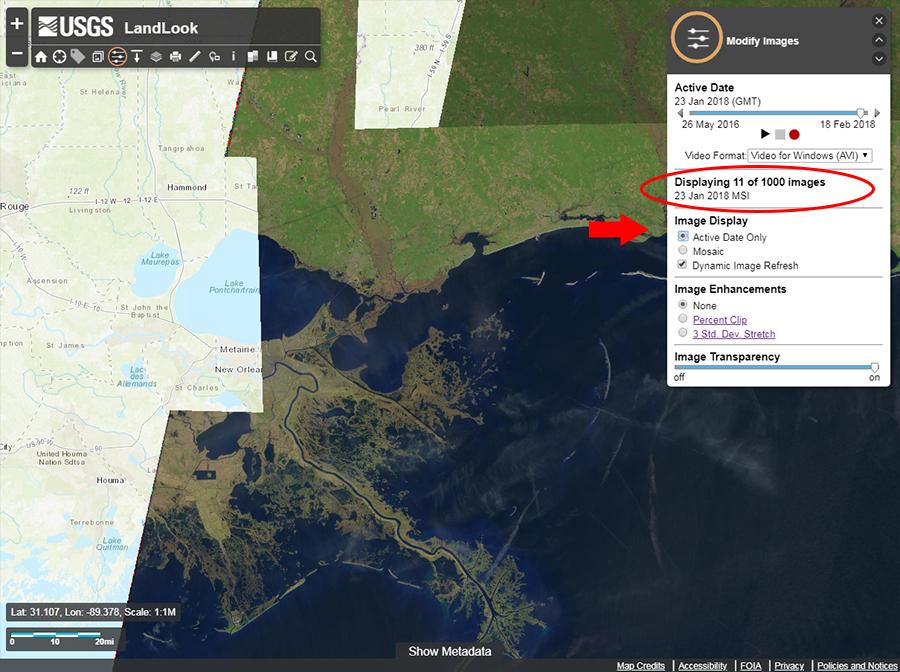 Sentinel Only
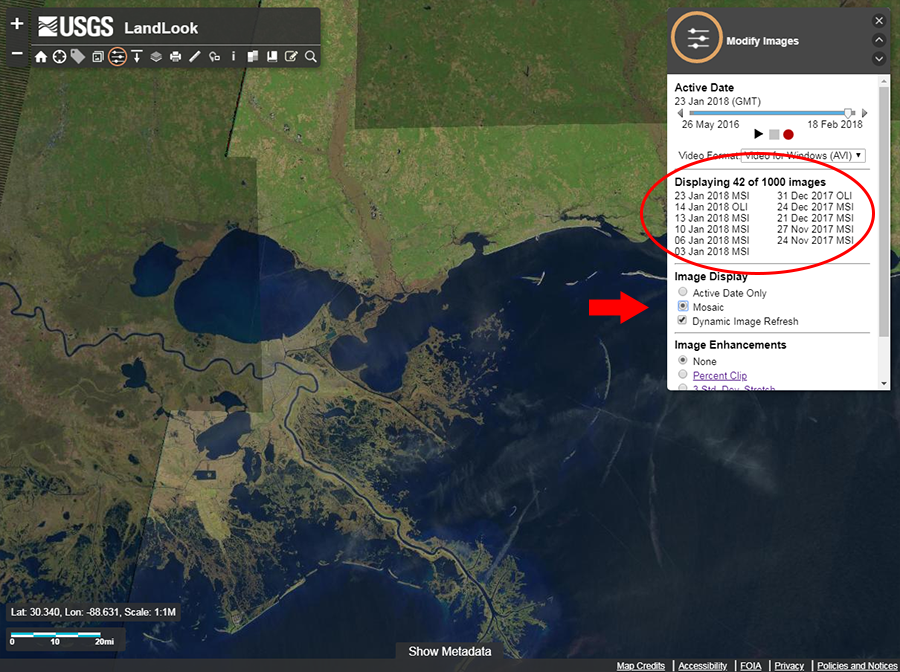 Sentinel  with 
Landsat backfill
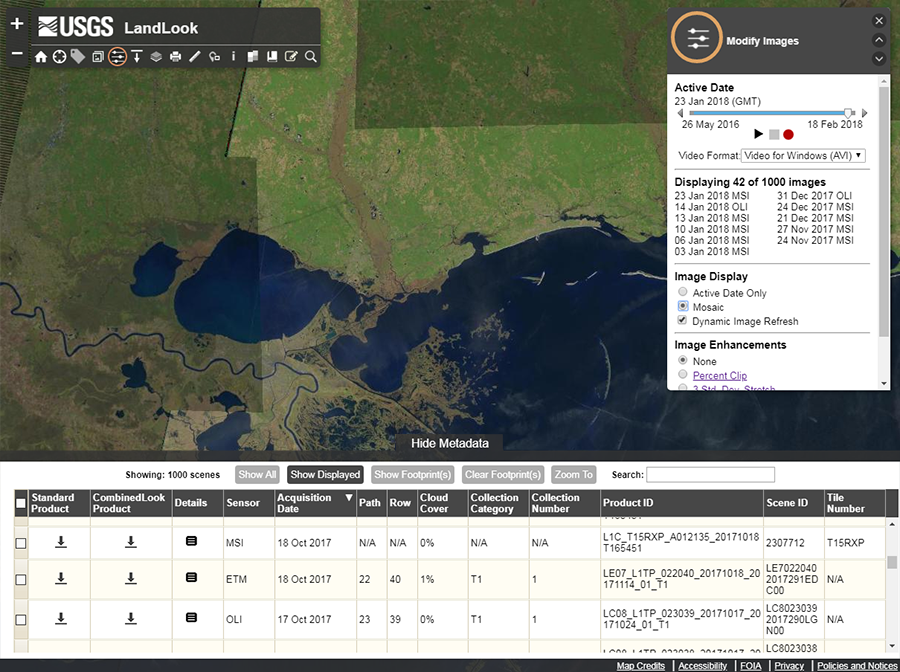 Sentinel & Landsat
Downloads
BACKUP SLIDES
LandsatLook and Sentinel2Look Viewers
Primary features include:
Quick and easy exploration of Landsat and Sentinel-2 browse image tiles at up to full resolution
Simple, interactive web map functionality (base maps, labels)
Extraction of the on-screen display as a graphical file
Access to full-tile metadata and archival (full band, full tile) image download
Optimization for mobile devices
Available at: https://landsatlook.usgs.gov/
and:  https://landsatlook.usgs.gov/sentinel2
LandsatLook Viewer
Sentinel-2 MultiSpectral Instrument (MSI)